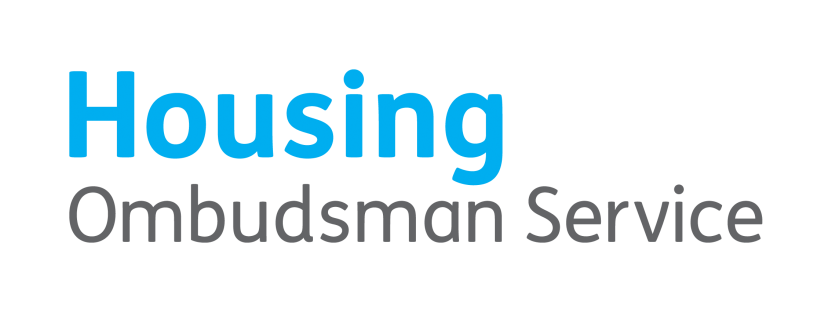 Resident Panel 22 March 2023
Agenda
Welcome and introduction
Overview of the DLUHC ‘Make Things Right’ campaign 
Summarise the actions taken since the Rochdale inquest 
Knowledge and Information Management 
Resident Panel – Two years on 
Open questions and answers – we’re keen to here from members on emerging issues you are seeing as a resident 
Close
Overview of the DLUHC ‘Make Things Right’ campaign 

Tom Durham, 
DLUHC
Poll
Have you heard or seen any of the campaign activity?
Actions taken on damp and mould since the Rochdale inquest 

Kathryn Eyre
Director of Quality, Engagement 
and Development
Damp and Mould update
Coroners Inquest
Rochdale Boroughwide Housing
Sector Engagement
Our data
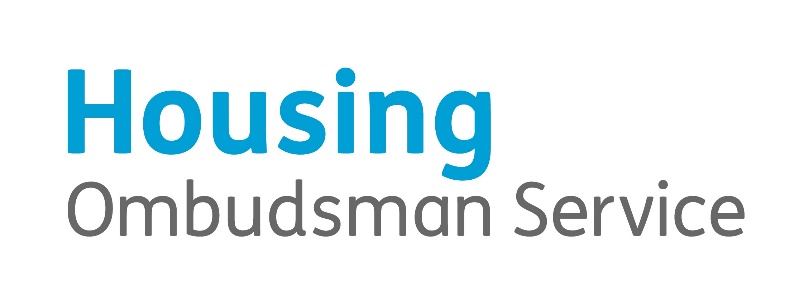 Coroner’s Inquest & Rochdale Boroughwide Housing
Inquest was a defining moment for social housing
Section 28 – Awaab’s Law
Wider Investigation under Paragraph 49 of the Scheme
Casebook
Request for evidence
Process 
Rochdale Boroughwide Housing’s engagement with HOS
Next steps
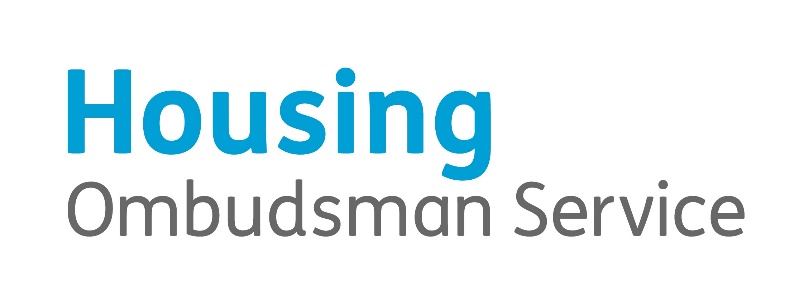 Sector Engagement
69  webinars or conferences spoken at
8 dedicated damp and mould masterclasses
7,000 downloads of our original Spotlight report into damp and mould
2,000 downloads of our updated report
100s of meetings with landlords to help with self-assessment with the recommendations or guidance on how to improve
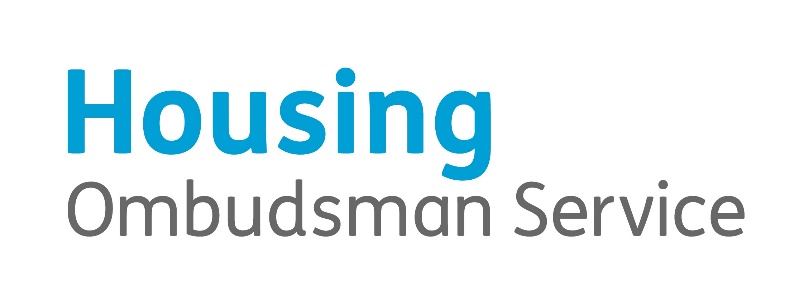 Our data
Case numbers for damp, mould and leaks
1,993 enquiries and complaints in 2020-21 
3,530 enquiries and complaints in 2021-22 (a 77% increase)
As of December 2022, 3,969 enquiries and complaints for 2022-23





In 2021-22, 13 of the 31 severe maladministration decisions we made were about the handling of damp and mould
In 2022/23, 14 of the 28 severe maladministration decisions related to damp and mould.
Maladministration findings
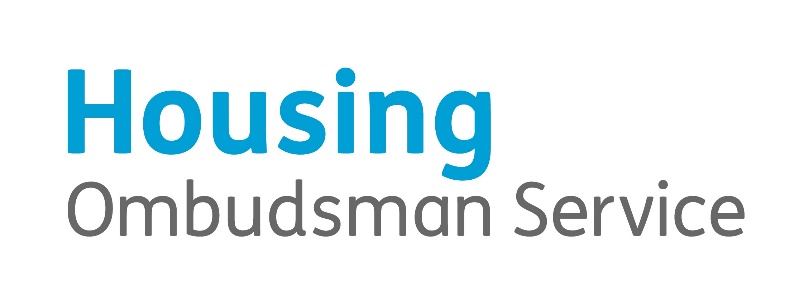 Damp and mouldOne year onZoe MillerCompliance and Systemic Investigations Manager
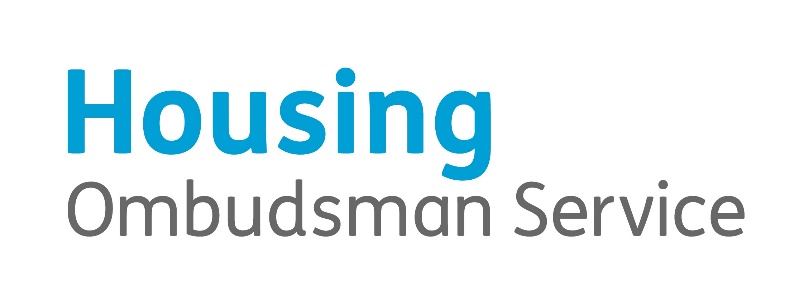 Why we did it
To assess the impact of the report and the recommendations

To look for good practice examples and positive outcomes

To evaluate what further work is required and where the gaps are
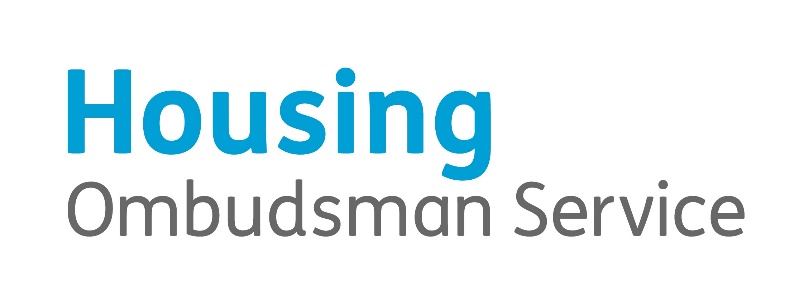 How we did it
Contacted a sample of 40 landlords, including all those featured in the league tables.

Geographically diverse, different sizes.

Sent a copy of the report and asked what changes they had made/actions taken as a result. Invited to send supporting evidence.
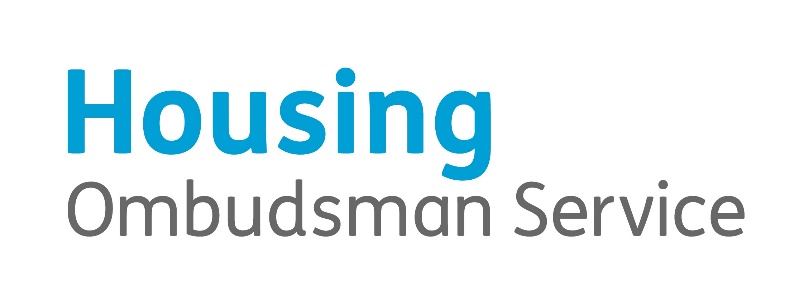 What we found
Very mixed. Lower response rate than we would have liked (39% of landlords did not respond to the initial email or follow-up).

Of those who did respond, not all were aware the Spotlight report existed.

However, some good practice was identified and clear evidence of impact.
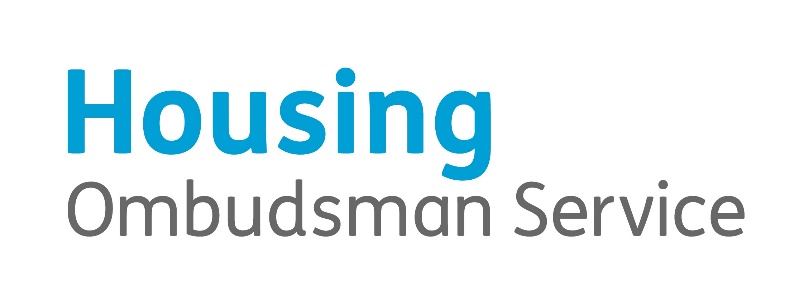 What we did next
Damp and mould follow-up report with 10 ‘key tests’.

3 key areas highlighted, including dignity, respect and fairness. An extension of “it’s not just lifestyle” and was prompted in part by the tragedy of Awaab Ishak’s death.

Currently sharing our findings with the sector through webinars, developing eLearning and so forth.
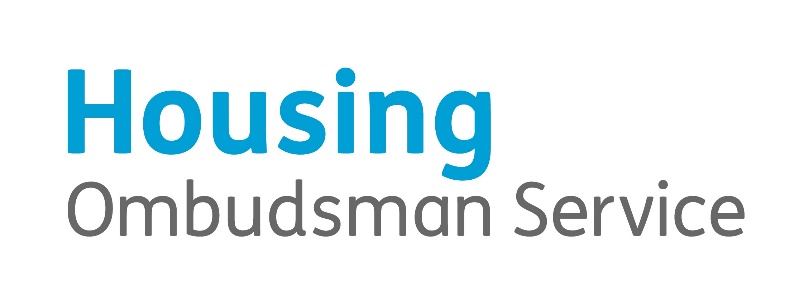 Poll
What actions or changes have you seen on damp and mould by your landlord?
Knowledge and Information (KIM)
Zoe MillerCompliance and Systemic Investigations Manager
What it is and why we have chosen it
Commonly referred to as “record-keeping” but is more than that. It is also about how your information is collected, stored, shared and used.

Our casework and previous Spotlight reports have shown us where there is poor KIM, this directly affects the service provided and any related complaints handling.
Themes found
“Refused access”

Missed appointments

Vulnerabilities

Financial detriment
Resident feedback
Was the subject of the October 2022 panel. Your feedback has been used to inform the recommendations for the sector

Direct (anonymous) quotes used to show how this impacts residents and the relationship between them and their landlord

Also been used to write the good practice section and help to illustrate that good KIM does not have to be complicated or expensive.
Poll

What other spotlights should we consider looking at next? Vote for topics from: 

Compensation 
Pest control 
Service charges 
Repairs 
Adaptations
Resident Panel two years on


Daniel Wright
Head of Communications and 
Stakeholder engagement
Resident Panel
An opportunity for residents to be involved in the development of our service
Special interest groups 
100 members
2 plenary meetings a year
Over 500 members
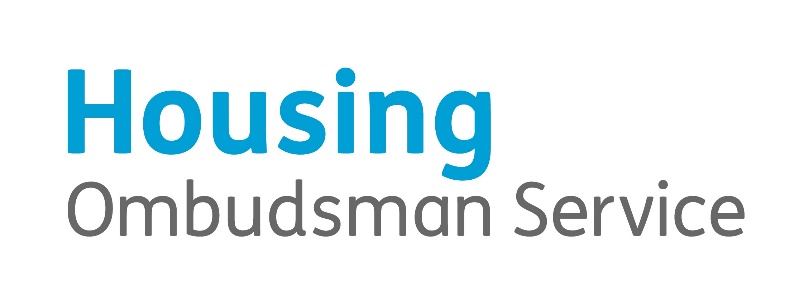 July 2021
You said
38% said they didn’t know how or weren’t confident on the process to complain to the Ombudsman

We did
Made raising awareness of our service, increasing accessibility and building understanding of our role one of our strategic objectives in our Corporate Plan
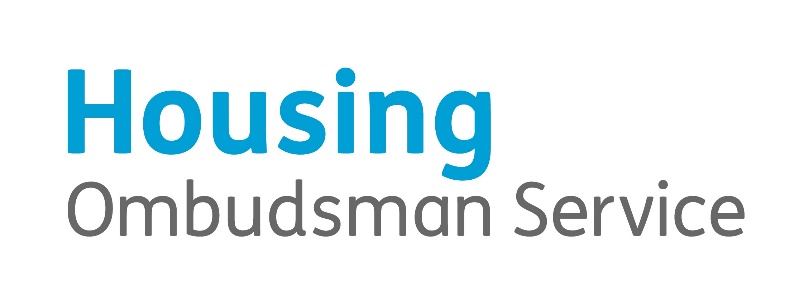 March 2022
You said
We reported back on the results of our first annual resident panel survey where you had told us:
Landlords could do more to raise awareness of their own complaints procedures
Improve their signposting to us
Do more to learn from their complaints
We did
We included recommendations to governing bodies to focus on these areas in our Annual Complaints Review
We included enhanced requirements on landlords in our updates to the Complaint Handling Code
We also began to share cases studies on good complaint handling practice in our regional complaint forums and launched a series of webinars on learning lessons from complaints
October 2022
You said
How effective or otherwise your is landlord at handling service requests

We did
We used your feedback to shape some the upcoming recommendations in our Knowledge and Information Management report
Next Steps
Special Interest Discussion on Communications and Access, Tuesday 28 March

What would you like to see discussed at future Resident Panel meetings? Put your suggestions in the chat
Questions
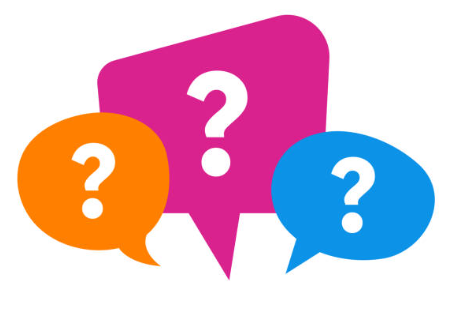 Final Comments


Richard Blakeway
Housing Ombudsman
Thank you
Follow us on Twitter @HousingOmbuds and LinkedIn 

Sign up to our newsletter www.housing-ombudsman.org.uk/landlords/#newsletter

www.housing-ombudsman.org.uk
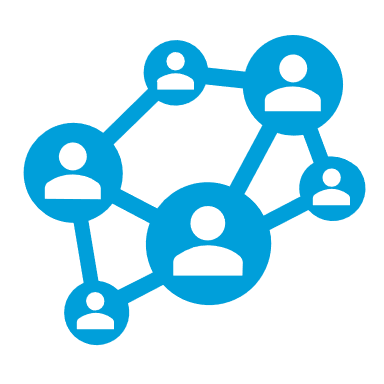 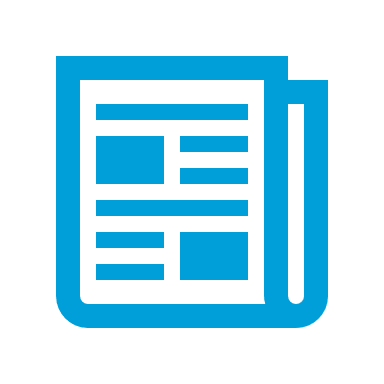 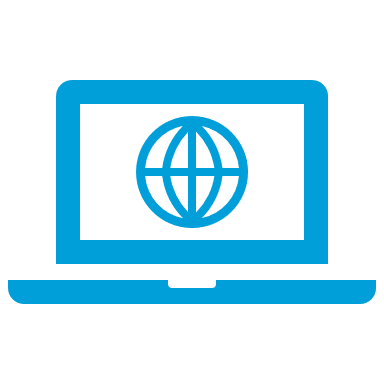 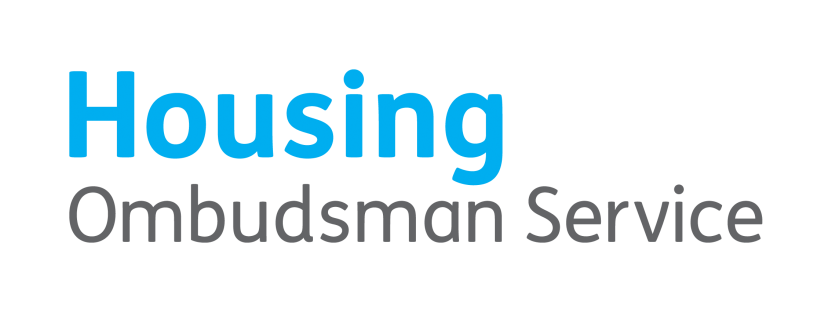 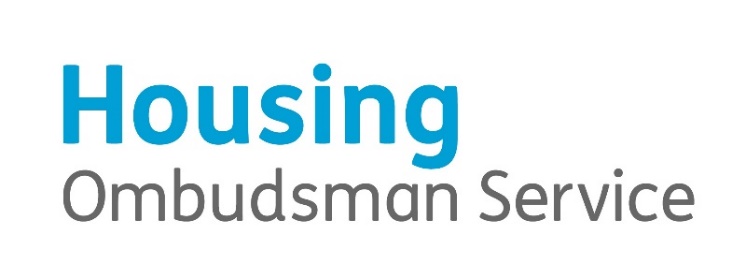